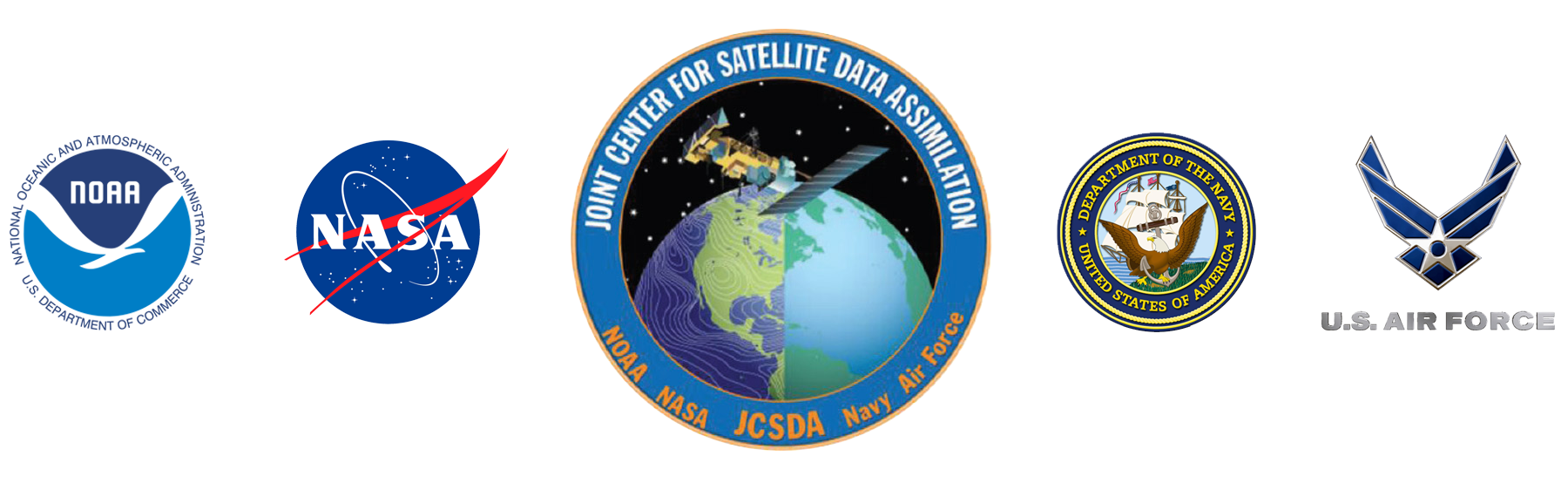 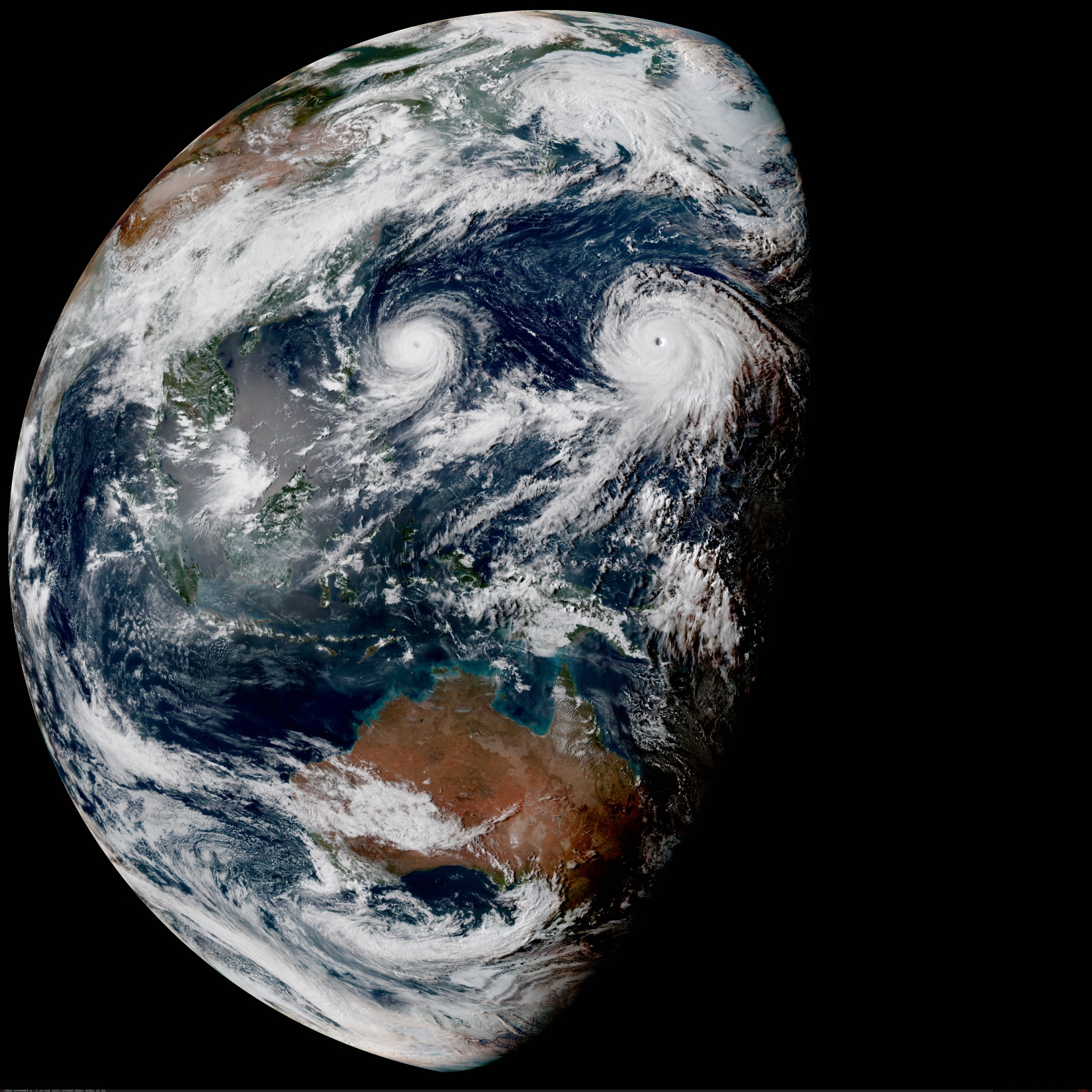 Deriving observation impact measures through the FV3-JEDI interface

F. Diniz, R. Todling, D. Holdaway, F. Vandenberghe, D. Kleist
2021 JCSDA Technical Review Meeting and Science Workshop
Forecast Sensitivity-based Observation Impact
Recap of Basics
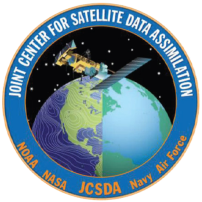 Forward Data Assimilation–Forecast Procedures
Input:
Observations and Background
Output: Forecast
Analysis System
Initial State
Forecast Model
Forecast Error Reduction due to Analysis
e
eb
ea
t
tb
ta
tv
2
Forecast Sensitivity-based Observation Impact
Recap of Basics
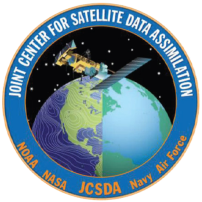 Forward Data Assimilation–Forecast Procedures
Input:
Observations and Background
Output: Forecast
Analysis System
Initial State
Forecast Model
Output:
FSOI
Input: Forecast (aspect)
Forecast Sensitivity to Initial State
Adj. of Analysis System
Adj. of Forecast Model
Backward Data Assimilation–Forecast Procedures
Forecast Error Reduction due to Analysis
e
e
eb
ea
t
t
tb
ta
tv
tb
ta
tv
3
Forecast Sensitivity-based Observation Impact
What about JEDI? Let’s see for FV3…
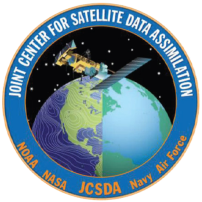 Forward Data Assimilation–Forecast Procedures
Abstract Layer (OOPS)
Generic
applications
Input:
Observations and Background
Output: Forecast
Analysis System
Initial State
Forecast Model
H(x)
EDA
EnKF
LETKF
…
Var
Uses
Interface layer
Model
State
…
Covariance
Obs Operator
Output:
FSOI
Input: Forecast (aspect)
Forecast Sensitivity to Initial State
Adj. of Analysis System
Adj. of Forecast Model
Backward Data Assimilation–Forecast Procedures
TL/AD
Model
Implements
SABER
UFO
…
…
FV3TL
FV3AD
FV3
Specific implementations
Linear Model
Model
Error Covariance
Observation Use
4
Forecast Sensitivity-based Observation Impact
What about JEDI? Let’s see for FV3…
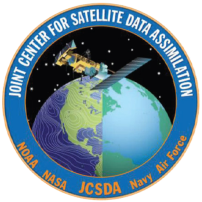 Forward Data Assimilation–Forecast Procedures
Abstract Layer (OOPS)
Generic
applications
Input:
Observations and Background
Output: Forecast
Analysis System
Initial State
Forecast Model
H(x)
EDA
EnKF
LETKF
…
Var
Uses
Interface layer
Model
State
…
Covariance
Obs Operator
Output:
FSOI
Input: Forecast (aspect)
Forecast Sensitivity to Initial State
Adj. of Analysis System
Adj. of Forecast Model
Backward Data Assimilation–Forecast Procedures
TL/AD
Model
Implements
SABER
UFO
…
…
FV3TL
FV3AD
FV3
Specific implementations
Minimize
MinimizeAD
Linear Model
Model
Error Covariance
Observation Use
5
Forecast Sensitivity-based Observation Impact
What about JEDI? Let’s see for FV3…
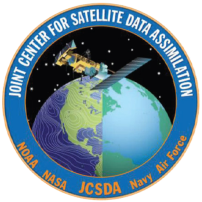 Forward Data Assimilation–Forecast Procedures
Abstract Layer (OOPS)
Generic
applications
Input:
Observations and Background
Output: Forecast
Analysis System
Initial State
Forecast Model
WARNING: Preliminary Results!
H(x)
EDA
EnKF
LETKF
…
Var
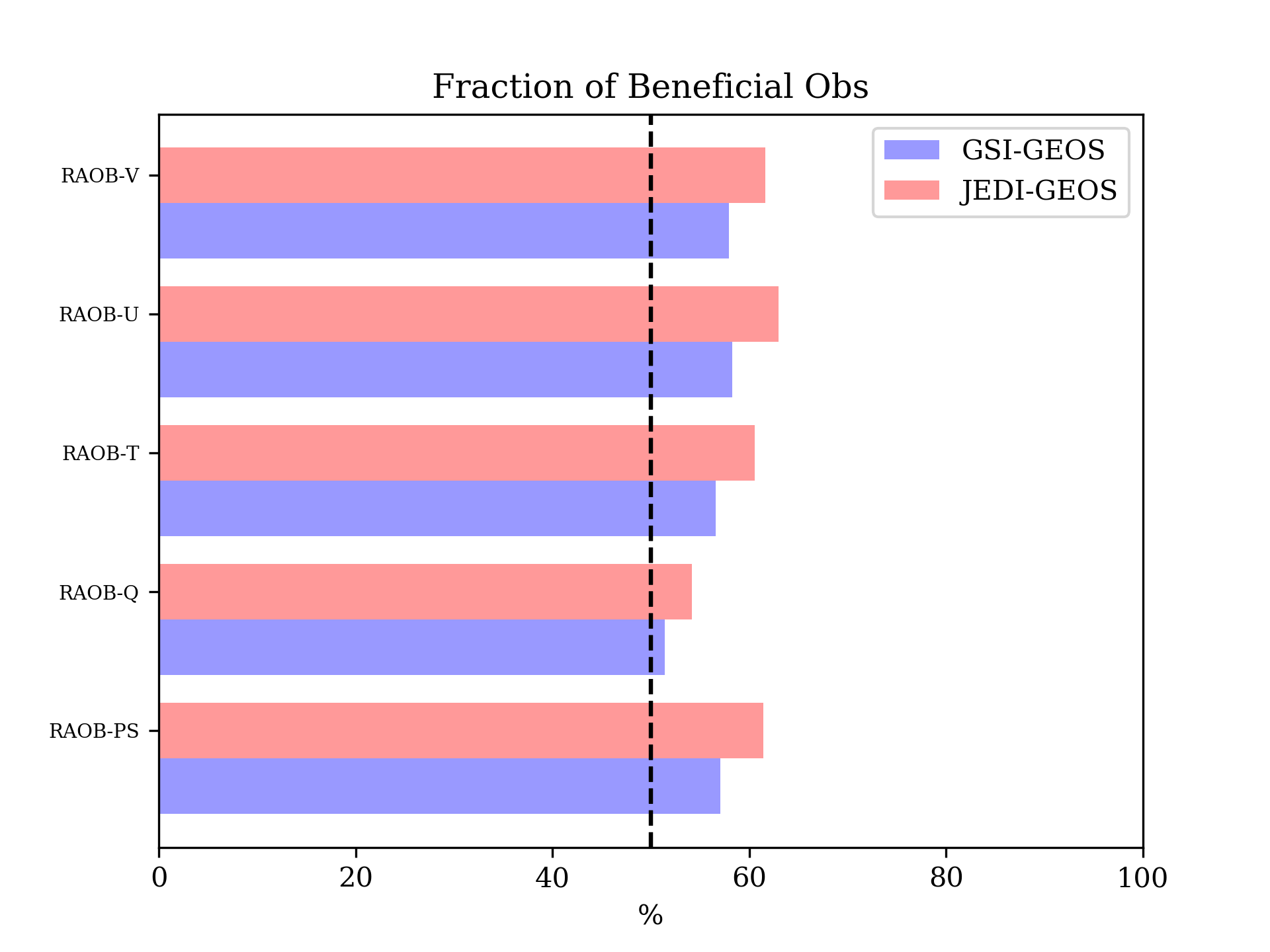 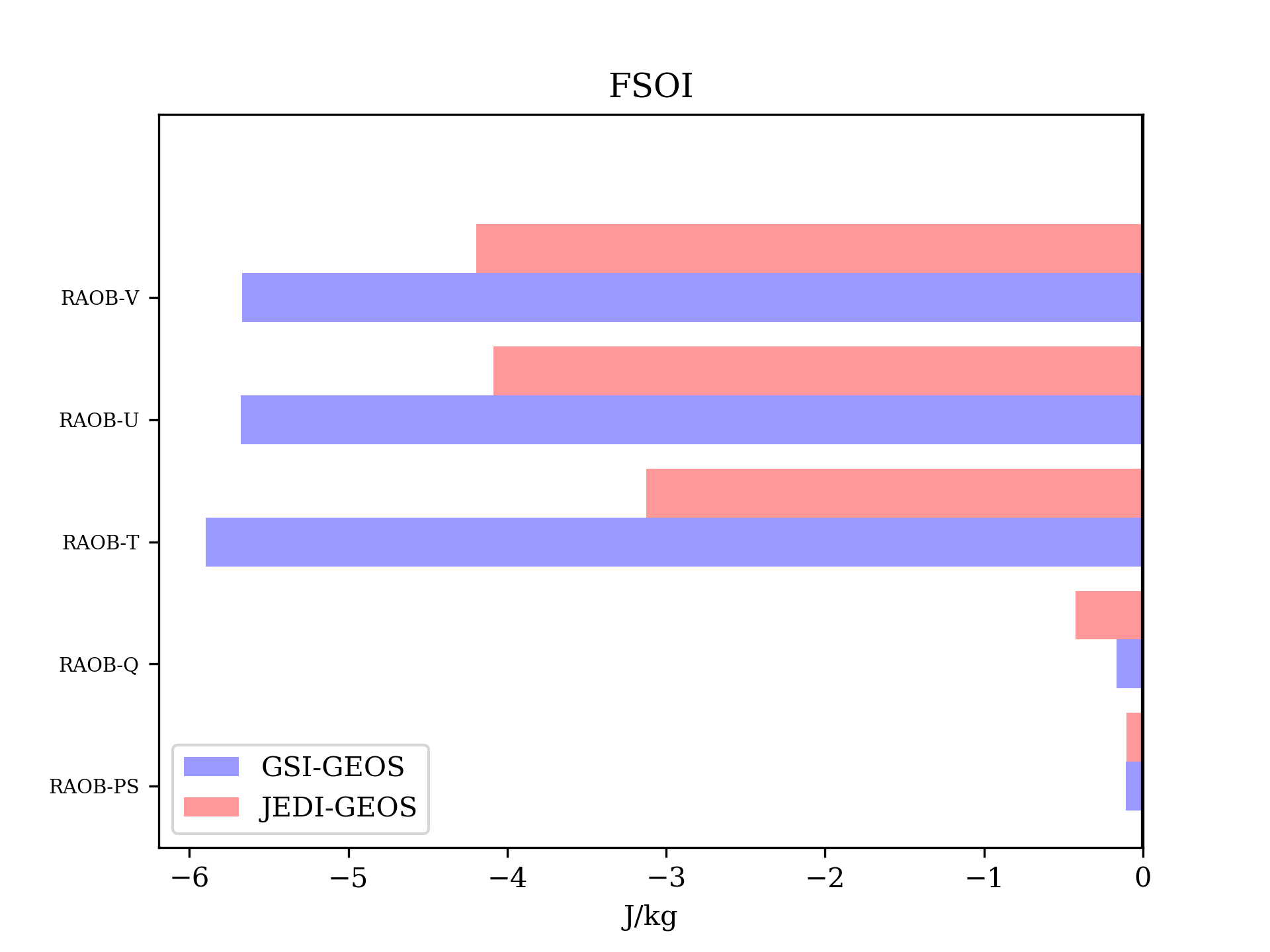 Uses
Interface layer
Model
State
…
Covariance
Obs Operator
Output:
FSOI
Input: Forecast (aspect)
Forecast Sensitivity to Initial State
Adj. of Analysis System
Adj. of Forecast Model
Backward Data Assimilation–Forecast Procedures
TL/AD
Model
Implements
Observations are seen to impact more the GSI-based system than JEDI’s (JEDI’s background error covariance matrix is not well tuned in this initial testing; not shown).
As typical, fraction of beneficial impact is around 50% or slightly higher in both systems, with JEDI’s showing largest percentages.
SABER
UFO
…
…
FV3TL
FV3AD
FV3
Specific implementations
Minimize
MinimizeAD
Linear Model
Model
Error Covariance
Observation Use
6